παραγωγή γραπτού λόγου
Διδακτική της Νεοελληνικής Γλώσσας ΙΙ
Βασιλάκη Ευγενία, ΠΤΔΕ
ΕΝΟΤΗΤΑ 5
μαθησιακοί στόχοι
να αντιληφθούν οι φοιτητές την παραγωγή γραπτού λόγου ως διαδικασία παραγωγής νοήματος με τρία στάδια (σχεδιασμός, καταγραφή, αναθεώρηση)
να σχεδιάζουν διδασκαλίες παραγωγής γραπτού λόγου

λέξεις κλειδιά: παραγωγή γραπτού λόγου, διαδικαστικό μοντέλο
2
παραγωγή γραπτού λόγου
μετακίνηση της διδακτικής έμφασης από το προϊόν, το κείμενο καθαυτό, προς τη διαδικασία, που πραγματώνεται με τη σταδιακή συγγραφή κειμένου
η προτεινόμενη διαδικασία λαμβάνει υπόψη παράγοντες που αφορούν τόσο το περιεχόμενο και τη μορφή του κειμένου όσο και το πλαίσιο παραγωγής του
3
στάδια παραγωγής γραπτού λόγου
συνολικός χρόνος παραγωγής και αξιολόγησης γραπτού λόγου:
 2 διδακτικές ώρες
στάδια παραγωγής γραπτού λόγου:προσυγγραφικό στάδιο
(«αυθεντικοποίηση») καθορισμός θέματος και παραγόντων του επικοινωνιακού πλαισίου για το προς σύνθεση κείμενο, με βάση τους οποίους ρυθμίζονται το περιεχόμενο, η δομή και το ύφος του κειμένου:
			λειτουργία κειμένου (προθετικότητα)
			αποδέκτες
			κειμενικό είδος

(σχεδιασμός) διαδικασίες παραγωγής και οργάνωσης των ιδεών
5
προσυγγραφικό στάδιο: διαδικασίες παραγωγής και οργάνωσης των ιδεών
παραγωγή ιδεών:
εικόνες
καταιγισμός ιδεών
χρήση πηγών (περιοδικά, εγκυκλοπαίδειες, διαδίκτυο)
κατανόηση προφορικού ή γραπτού λόγου σχετικά με τη θεματική ενότητα προς επεξεργασία
σημασιολογικοί χάρτες (δίκτυα λέξεων) με στόχο την ανάκληση ή και παροχή λεξιλογίου κρίσιμου για τη θεματική ενότητα
6
προσυγγραφικό στάδιο: διαδικασίες παραγωγής και οργάνωσης των ιδεών
οργάνωση ιδεών:
κειμενική υπερδομή (με κατευθυντήριες ερωτήσεις, με σχεδιάγραμμα, με σχήματα κ.λπ.)
ημιτελείς ή/ και εκτός σειράς φράσεις
αρχική παράγραφος ή καταληκτική πρόταση
δημιουργική απομίμηση μοτίβων/ τροποποίηση και ανατροπή μοτίβων (κυρίως σε παραμύθια)
7
προσυγγραφικό στάδιο: διαδικασίες παραγωγής και οργάνωσης των ιδεών
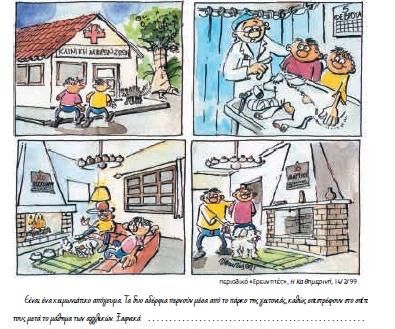 Τετράδιο Εργασιών Ε, τεύχος Α, σσ. 29-30
8
προσυγγραφικό στάδιο: διαδικασίες παραγωγής και οργάνωσης των ιδεών
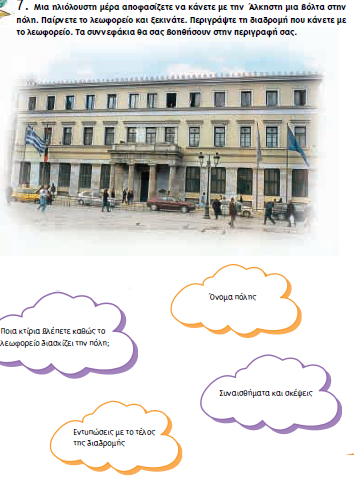 Τετράδιο Εργασιών Ε, τεύχος Α, σ. 22 και σ. 25
9
προσυγγραφικό στάδιο: διαδικασίες παραγωγής και οργάνωσης των ιδεών
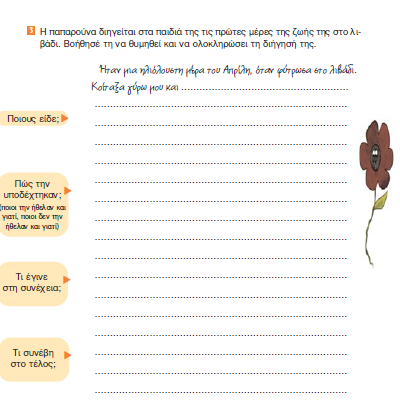 Τετράδιο Εργασιών Γ, τεύχος Β, σ. 51 και σ. 20
10
στάδια παραγωγής γραπτού λόγου:συγγραφικό στάδιο
πρώτη απόπειρα καταγραφής των ιδεών της πρώτης φάσης σε συνεχή λόγο με γλωσσική συνοχή και νοηματική συνεκτικότητα
μεταβατική φάση: το κείμενο που θα παραχθεί θα υποστεί σταδιακά βελτιώσεις και τροποποιήσεις μέχρι να καταλήξει στην τελική ολοκληρωμένη μορφή του
11
στάδια παραγωγής γραπτού λόγου:μετασυγγραφικό στάδιο
αναθεώρηση κειμένου: διαδικασίες που συμβάλλουν
 σε καλύτερης ποιότητας κείμενα
στην ανάπτυξη δεξιοτήτων μεταγλωσσικής και μεταγνωστικής θεώρησης που επιτρέπουν στον συγγραφέα να συνθέτει προγραμματισμένα και συνειδητά και να παράγει αποτελεσματικά κείμενα
καθοδηγούμενη αυτοαξιολόγηση
κριτήρια αποτίμησης:
σκοπός
αποδέκτες κειμένου
κειμενογλωσσικά χαρακτηριστικά είδους
12
στάδια παραγωγής γραπτού λόγου:μετασυγγραφικό στάδιο
13
Γλώσσα ΣΤ, τεύχος Α, σ. 22
στάδια παραγωγής γραπτού λόγου:μετασυγγραφικό στάδιο
Γλώσσα ΣΤ, τεύχος Α, σ. 21
14
μπορείτε να διαβάσετε περισσότερα στα …
Ιορδανίδου, Α., Κανελλοπούλου, Ν., Κοσμά, Ε., Κουταβά, Β., Οικονόμου, Π., Παπαϊωάννου, Κ. (2007). Γλώσσα Στ΄ Δημοτικού. Βιβλίο Δασκάλου. Μεθοδολογικές Οδηγίες. Αθήνα: ΟΕΔΒ. σσ. 21-26. 
Μιχάλης, Α. (2011). Παραγωγή γραπτού κειμένου: σύγχρονες δημιουργικές προσεγγίσεις. Στο http://filologoi.pblogs.gr/2011/04/a-mihalhs-paragwgh-graptoy-keimenoy-syghrones-dhmioyrgikes-prose.html.
Πρόγραμμα Σπουδών για τη Διδασκαλία της Νεοελληνικής Γλώσσας στην Υποχρεωτική Εκπαίδευση 2011. 17-18. http://ebooks.edu.gr/new/ps.php
15